Sunday Service
Dec 03, 2023
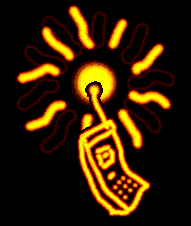 Please turn off cell phones and other devices, Thanks!
Weekly Bible Verse
Isaiah 9:6-7
6For a child will be born to us, a son will be given to us;And the government will rest on His shoulders;And His name will be called Wonderful Counselor, Mighty God,Eternal Father, Prince of Peace.
7There will be no end to the increase of His government or of peace,On the throne of David and over his kingdom,To establish it and to uphold it with justice and righteousnessFrom then on and forevermore The zeal of the LORD of hosts will accomplish this.
Call to Worship
1 Timothy 6:14
14that you keep the commandment without stain or reproach until the appearing of our Lord Jesus Christ,
Hymn of Praise
HOL#104       Come Thou Long Expected Jesus
Come Thou Long Expected Jesus
Come, Thou long expected Jesus
Born to set Thy people free;
From our fears and sins release us,
Let us find our rest in Thee.
Israel's strength and consolation,
Hope of all the earth Thou art;
Dear desire of every nation,
Joy of every longing heart.

Born Thy people to deliver,
Born a child and yet a King,
Born to reign in us forever,
Now Thy gracious kingdom bring.
By Thine own eternal Spirit
Rule in all our hearts alone;
By Thine all sufficient merit,
Raise us to Thy glorious throne.
Lord's Prayer        Matthew 6:9-13
Our Father which art in heaven, Hallowed be thy name. Thy kingdom come, Thy will be done in earth, as it is in heaven. Give us this day our daily bread. And forgive us our debts, as we forgive our debtors. And lead us not into temptation, but deliver us from evil: For thine is the kingdom, and the power, and the glory, for ever. Amen.
Invocation
HOL#88       O Come, All Ye Faithful   HOL#76       Come, Thou Fount
O Come, All Ye Faithful
O come, all ye faithful, joyful and triumphant,
O come ye, O come ye to Bethlehem!
Come, and behold Him, born the King of angels!
O come, let us adore Him;
O come, let us adore Him;
O come, let us adore Him, Christ, the Lord!

God of God, Light of Light,
lo, He abhors not the virgin's womb;
very God, begotten not created;
O come, let us adore Him;
O come, let us adore Him;
O come, let us adore Him, Christ, the Lord!

Sing, choirs of angels; sing in exultation;
sing, all ye citizens of heav'n above!
Glory to God, all glory in the highest!
O come, let us adore Him;
O come, let us adore Him;
O come, let us adore Him, Christ, the Lord!
Yea, Lord, we greet Thee, born this happy morning;
Jesus, to Thee be all glory giv'n!
Word of the Father, now in flesh appearing!
O come, let us adore Him;
O come, let us adore Him;
O come, let us adore Him, Christ, the Lord!
Come, Thou Fount
Come, thou Fount of every blessing;
tune my heart to sing thy grace;
streams of mercy, never ceasing,
call for songs of loudest praise.
Teach me some melodious sonnet,
sung by flaming tongues above;
praise the mount! I’m fixed upon it,
mount of God’s unchanging love!

Here I raise my Ebenezer;
hither by thy help I’m come;
and I hope, by thy good pleasure,
safely to arrive at home.
Jesus sought me when a stranger,
wandering from the fold of God;
he, to rescue me from danger,
interposed his precious blood.

O to grace how great a debtor
daily I’m constrained to be!
Let that grace now, like a fetter,
bind my wandering heart to thee.
Prone to wander, Lord, I feel it,
prone to leave the God I love;
here’s my heart; O take and seal it;
seal it for thy courts above.
Hymn of Praise
1.  Welcome all brothers and sisters and friends who come to the Sunday Worship Service.    There will be a congregational meeting today after lunch starting at 1:30 PM. The main agenda for the meeting will be the 2024 church budget, which is posted in the foyer.
2.  As we approach the advent season, let our hearts be fixed on helping our neighbors as Jesus tells us in Matthew 25:31-45. This year, we are sharing Christ’s love with Hillside, a local organization helping families and children thrive in Rochester! We will be taking donations at church until December 10. Top items most in need are hoodies for age 12+, wireless headphones for age 9+, and LED strip lights for all ages. For more information and ideas of how to help, please look in the foyer or contact Mazie Tai.
3.  There will be a combined RCCC and RCCCW bilingual Christmas service on December 24th at 10:30 AM. There will be no lunch that day.
4.  On December 31st, there will be both regular worship services in Penfield and West Side. However, there will be no lunch that day.
5.  We are looking for adult volunteers to serve for Flower City Work Camp April 1 – April 5, 2024. We are praying that at least 13 youths from our church will attend so will need 4-5 adults to serve as work site, agency site, sidewalk club, or sports leaders. In addition, we are also looking for one female and one male adult to serve as an overnight leader and a security or medical team volunteer. Adult applications are due February 1, 2024. If you have any questions, please reach out to Grace Chen.
6.  Sermon speakers: 	December 10 English Worship	Pastor Tang Chinese Worship	Brother Yaonan Qian RCCC-W Worship	Minister Dingli Chen
Welcome and Announcement
Pastoral Prayer
2 Peter 3:14-18
14Therefore, beloved, since you look for these things, be diligent to be found by Him in peace, spotless and blameless, 15and regard the patience of our Lord as salvation; just as also our beloved brother Paul, according to the wisdom given him, wrote to you,
16as also in all his letters, speaking in them of these things, in which are some things hard to understand, which the untaught and unstable distort, as they do also the rest of the Scriptures, to their own destruction. 17You therefore, beloved, knowing this beforehand, be on your guard so that you are not carried away by the error of unprincipled men and fall from your own steadfastness,
18but grow in the grace and knowledge of our Lord and Savior Jesus Christ To Him be the glory, both now and to the day of eternity. Amen.
Scripture Reading
Grow in the Grace and Knowledge of Jesus Christ
1. since you are looking forward to this, make every effort to ...2.  Bear in mind that our Lord’s patience means salvation3.  grow in the grace and knowledge of our Lord and Savior Jesus Christ
1. since you are looking forward to this, make every effort to ...
2 Peter 3:14
14Therefore, beloved, since you look for these things, be diligent to be found by Him in peace, spotless and blameless,
2.  Bear in mind that our Lord’s patience means salvation
2 Peter 3:15
15and regard the patience of our Lord as salvation; just as also our beloved brother Paul, according to the wisdom given him, wrote to you,
2 Peter 3:16
16as also in all his letters, speaking in them of these things, in which are some things hard to understand, which the untaught and unstable distort, as they do also the rest of the Scriptures, to their own destruction.
3.  grow in the grace and knowledge of our Lord and Savior Jesus Christ
2 Peter 3:17
17You therefore, beloved, knowing this beforehand, be on your guard so that you are not carried away by the error of unprincipled men and fall from your own steadfastness,
2 Peter 3:18
18but grow in the grace and knowledge of our Lord and Savior Jesus Christ To Him be the glory, both now and to the day of eternity. Amen.
Philippians 2:15
15so that you will prove yourselves to be blameless and innocent, children of God above reproach in the midst of a crooked and perverse generation, among whom you appear as lights in the world,
1 Timothy 6:14
14that you keep the commandment without stain or reproach until the appearing of our Lord Jesus Christ,
Philippians 3:10
10that I may know Him and the power of His resurrection and the fellowship of His sufferings, being conformed to His death;
Romans 11:22
22Behold then the kindness and severity of God; to those who fell, severity, but to you, God's kindness, if you continue in His kindness; otherwise you also will be cut off.
Hebrews 2:14-15
14Therefore, since the children share in flesh and blood, He Himself likewise also partook of the same, that through death He might render powerless him who had the power of death, that is, the devil, 15and might free those who through fear of death were subject to slavery all their lives.
Message
HOL#84       Glory to His Name
Glory to His Name
Down at the cross where my Savior died,
Down where for cleansing from sin I cried,
There to my heart was the blood applied;
Glory to his name!
Glory to his name, Glory to his name;
There to my heart was the blood applied;
Glory to his name!

I am so wondrously saved from sin,
Jesus so sweetly abides within;
There at the cross where he took me in;
Glory to his name!
Glory to his name, Glory to his name;
There to my heart was the blood applied;
Glory to his name!

Oh, precious fountain that saves from sin,
I am so glad I have entered in;
There Jesus saves me and keeps me clean;
Glory to his name!
Glory to his name, Glory to his name;
There to my heart was the blood applied;
Glory to his name!

Come to this fountain so rich and sweet,
Cast thy poor soul at the Savior’s feet;
Plunge in today, and be made complete;
Glory to his name!
Glory to his name, Glory to his name;
There to my heart was the blood applied;
Glory to his name!
靜默
主在聖殿中
上主今在祂的聖殿中，
上主今在祂的聖殿中，
萬國的人當肅靜，
萬國的人在主前當肅靜，
當肅靜，當肅靜，
應當肅靜。阿門。
聖餐
Doxology
Praise God, 
from Whom all blessings flow;
Praise Him, all creatures here below;
Praise Him above, ye heavenly host;
Praise Father, Son, and Holy Ghost.
Amen.
Benediction
使徒信經
我信上帝，全能的父，創造天地的主；
我信我主耶穌基督，上帝獨生的子；因聖靈感孕，由童貞女馬利亞所生；在本丟彼拉多手下受難，被釘於十字架，受死，埋葬；降在陰間，第三天從死人中復活；升天，坐在全能父上帝的右邊；將來必從那裡降臨，審判活人死人。
我信聖靈；我信聖而公之教會；我信聖徒相通；我信罪得赦免；我信身體復活；我信永生。阿們。